Thompson Sampling in Combinatorial Multi-armed Bandits with Independent Arms
Siwei Wang
Microsoft Research Asia
Multi-armed Bandits (MAB)
Arm 1
Arm 2
Arm m
Receive random 
reward
Pull arm 1
System
Regret = Best one can do – Real gain
Exploration vs Exploitation
The average value is an unbiased estimator
In bandit problems, the observations depend on the chosen arms
A counter example

 
Trade-off between exploration and exploitation
Exploration: try the arms that behave bad now but have potential to be the best
Exploitation: stuck in the best arm so far (based on empirical means)
0.1
0.9
1
0
0
0
Exploration vs Exploitation
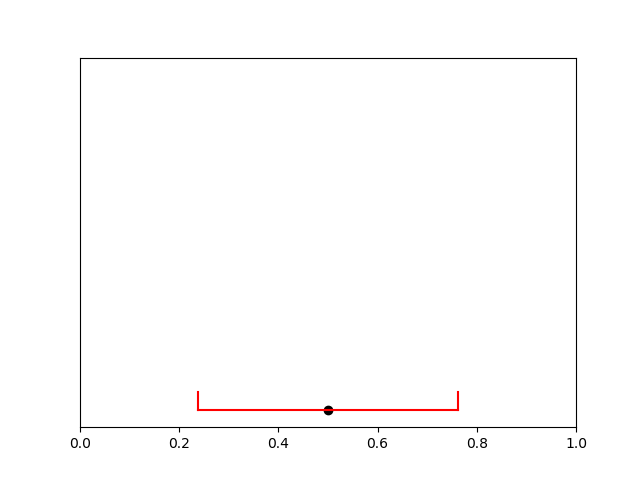 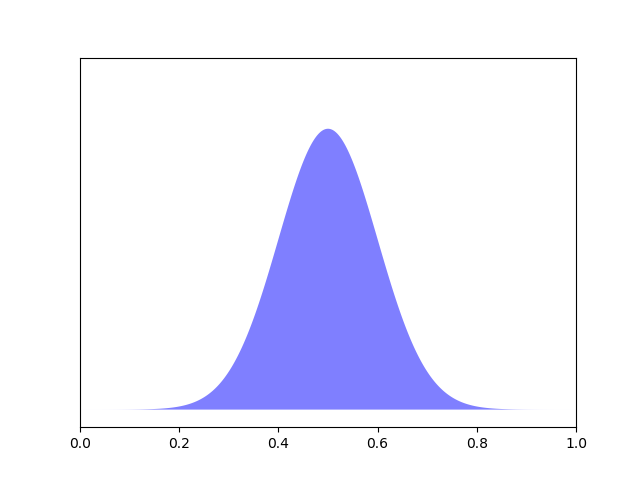 Exploration vs Exploitation
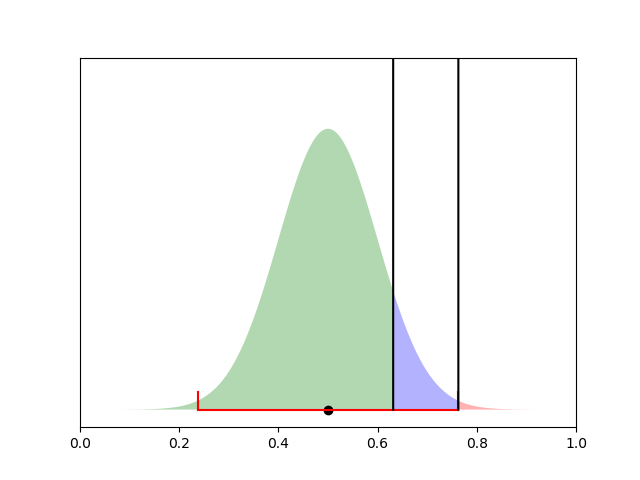 Thompson sampling
Over-exploitation
Proper
Over-exploration

A good algorithm needs
Almost no over-exploration
A positive probability lower bound for the proper region
Over-exploitation
Over-exploration
Proper
Exploration vs Exploitation
Thompson sampling
We only need the random distribution to spread over the confidence region (with high probability)
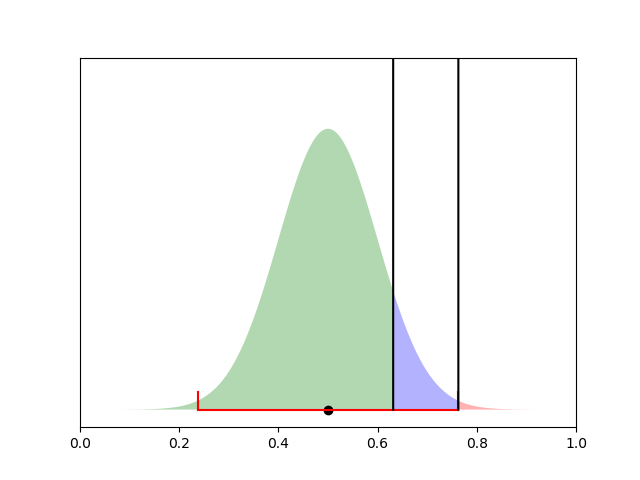 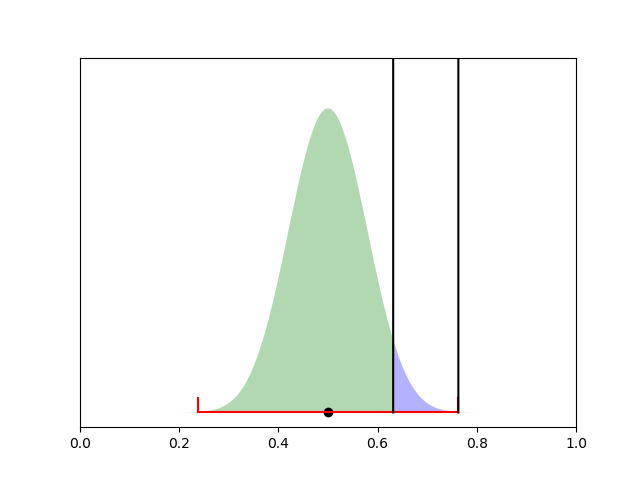 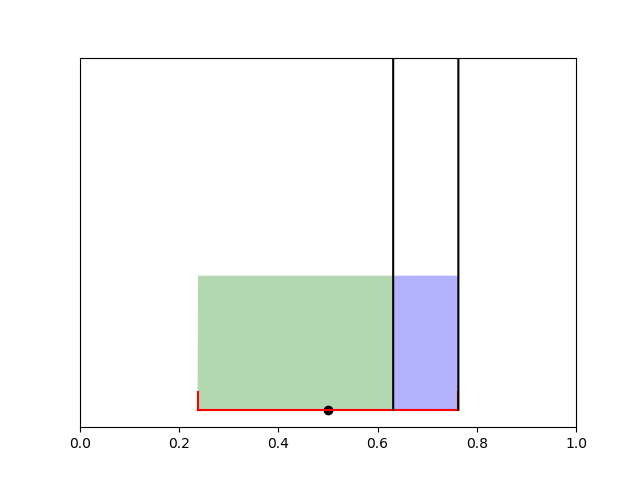 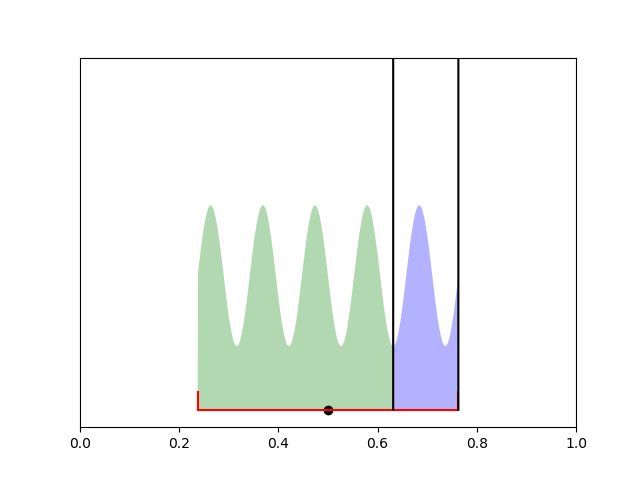 Combinatorial MAB (CMAB)
Combinatorial MAB
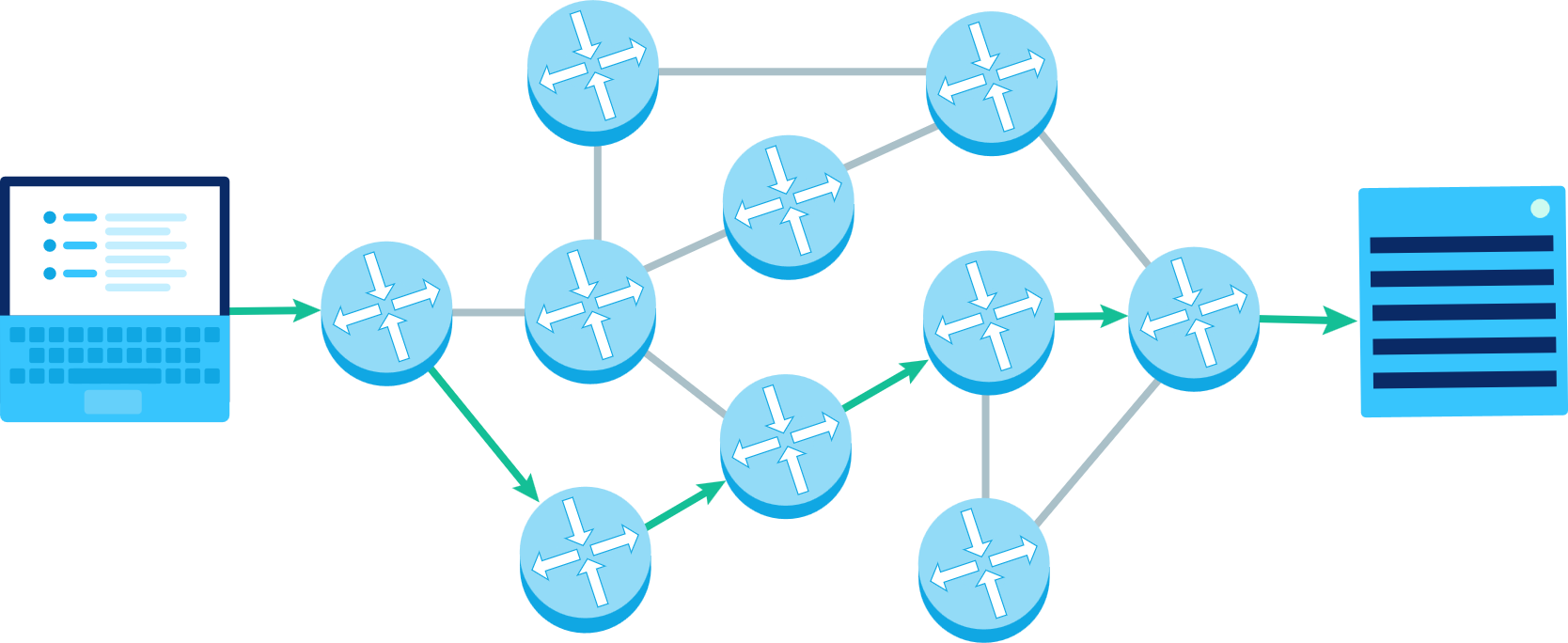 UCB in Combinatorial MAB
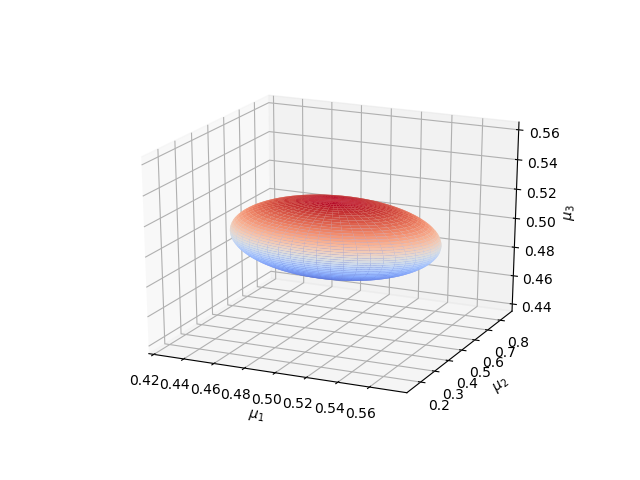 0.1
0.6
0.9
0.1
0.4
0.7
0.3
t
s
0.3
0.2
0.1
0.5
0.2
0.8
UCB in Combinatorial MAB
Challenges
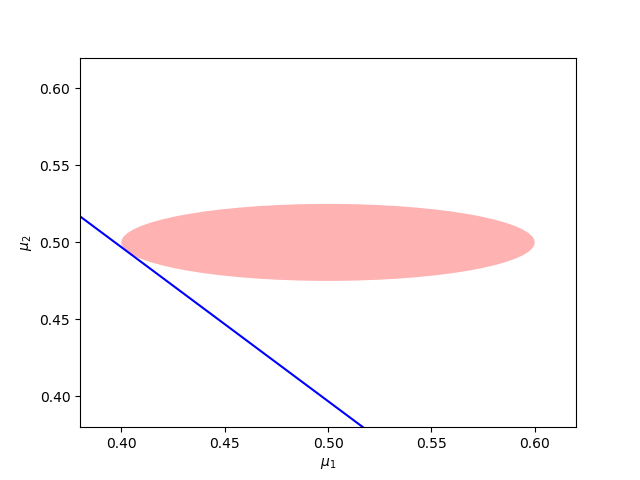 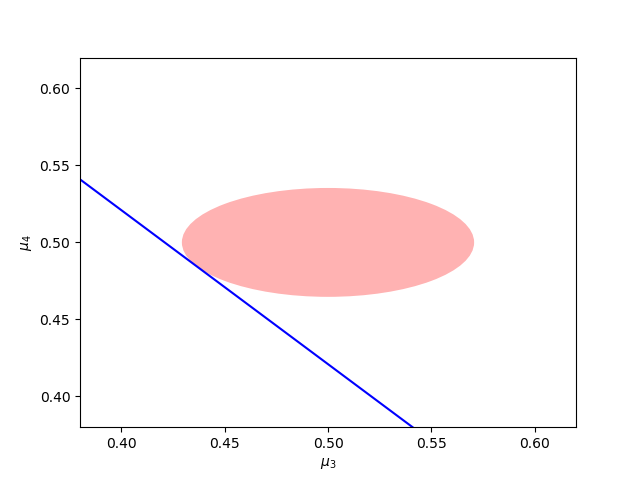 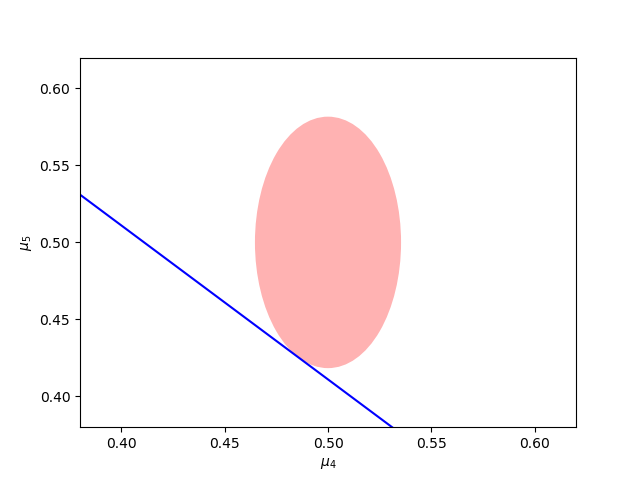 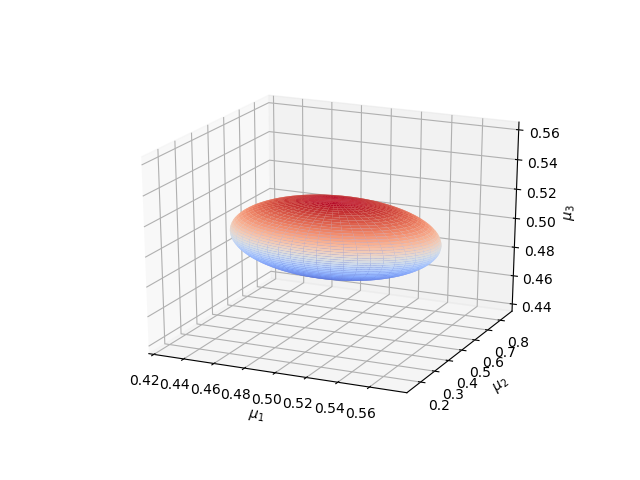 Challenges
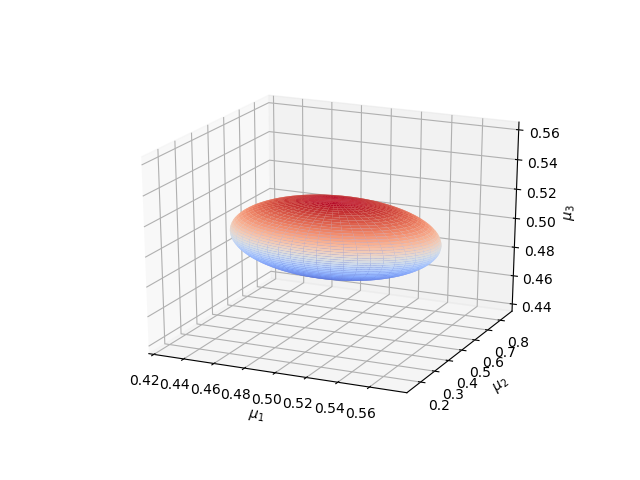 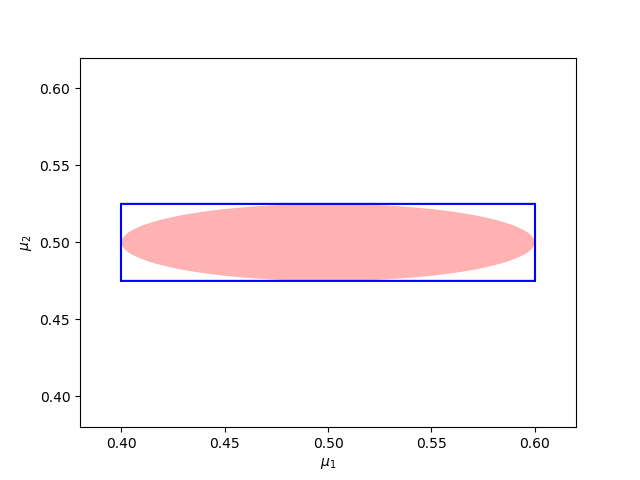 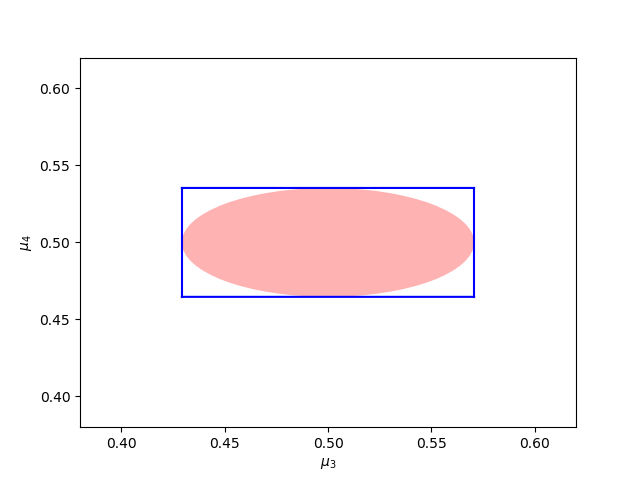 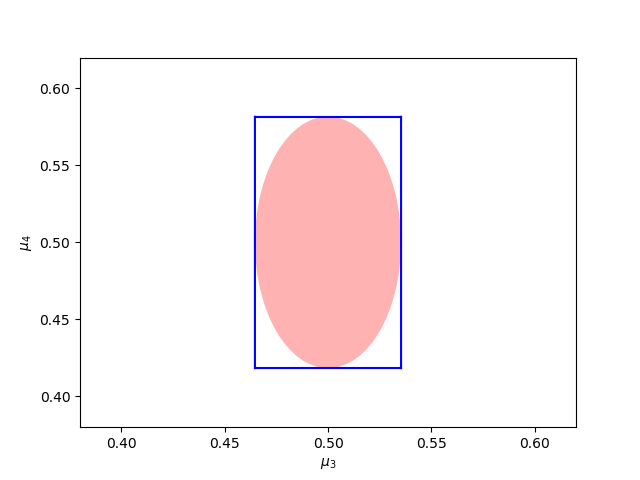 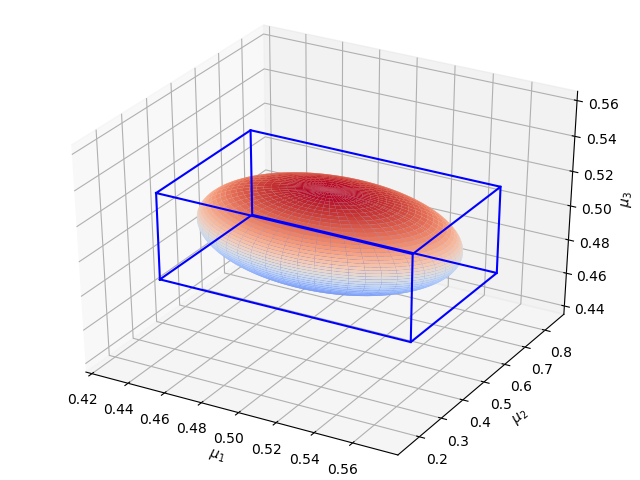 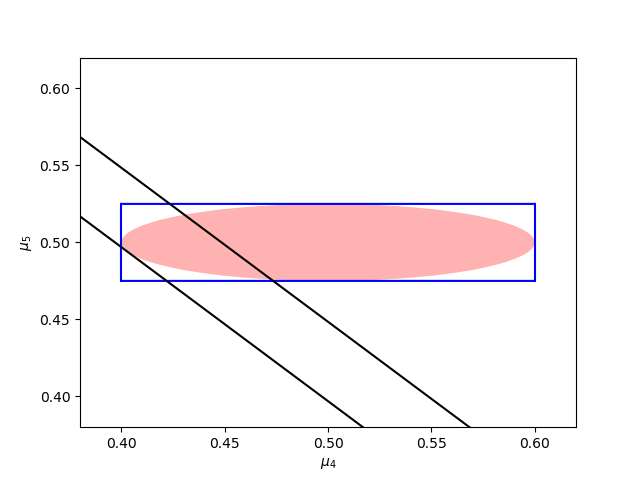 Over-exploitation
Proper
Over-exploration
Solution: Thompson Sampling
Solution: Thompson Sampling
Recall that in the non-combinatorial case, we want the random samples satisfy
Almost no over-exploration
A probability lower bound for the proper region

These properties are also sufficient in the combinatorial case
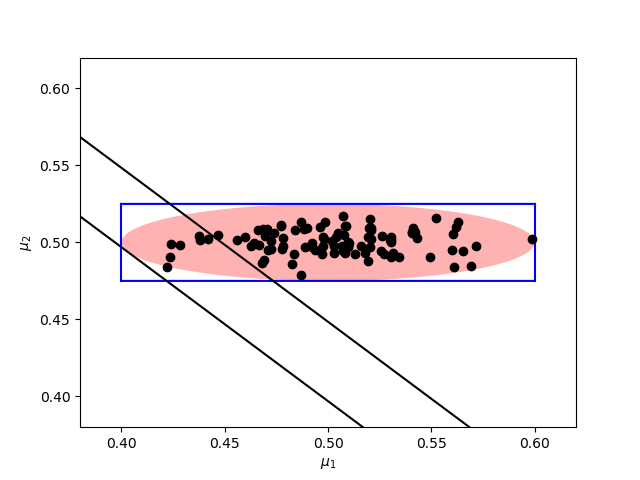 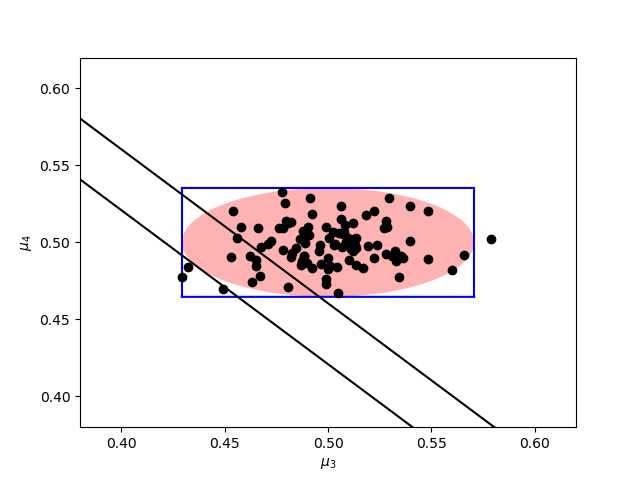 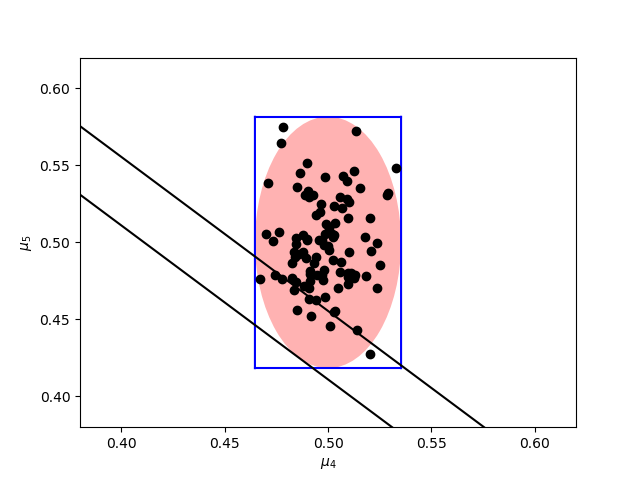 Proper
Over-exploration
TS in Combinatorial MAB
Simulations
Compare our TS-based algorithm (CTS) with other UCB-based ones (CUCB, C-KL-UCB)
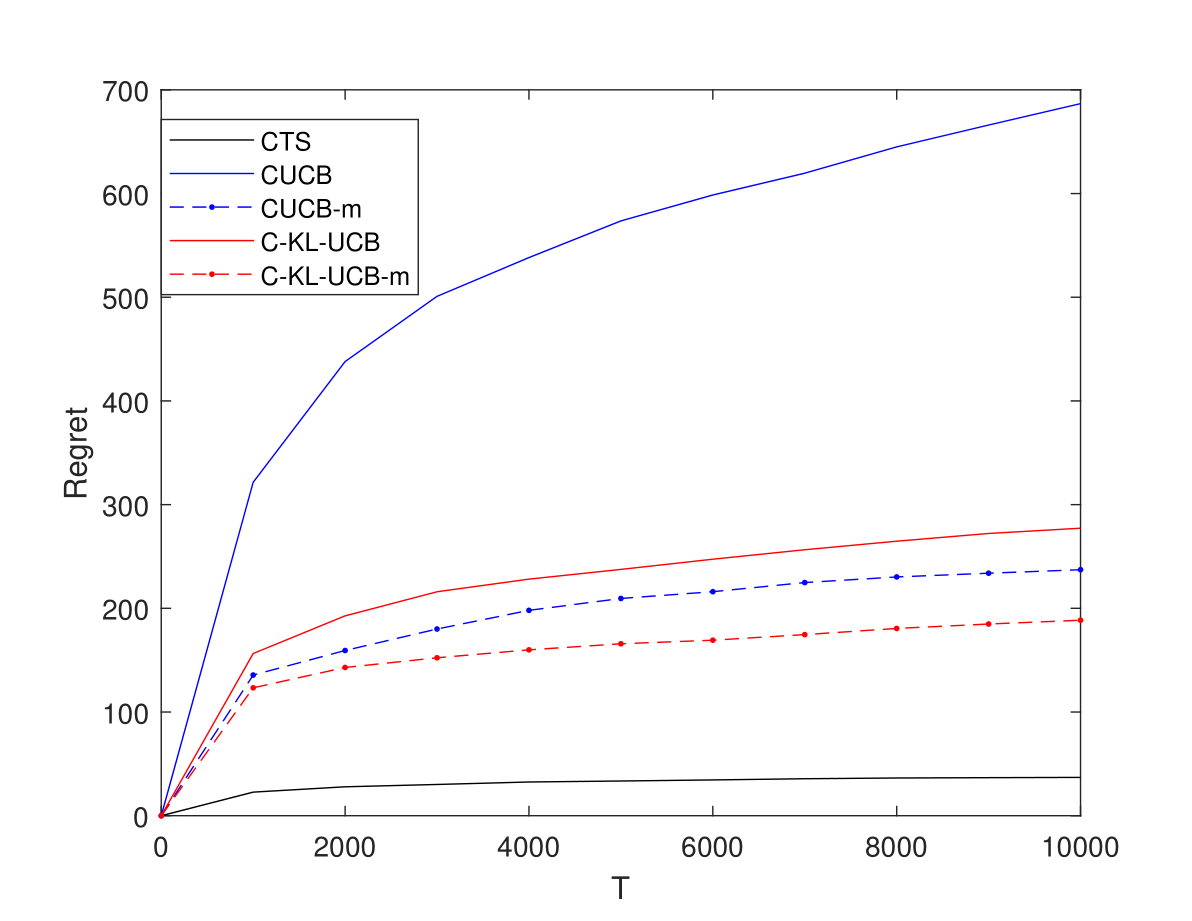 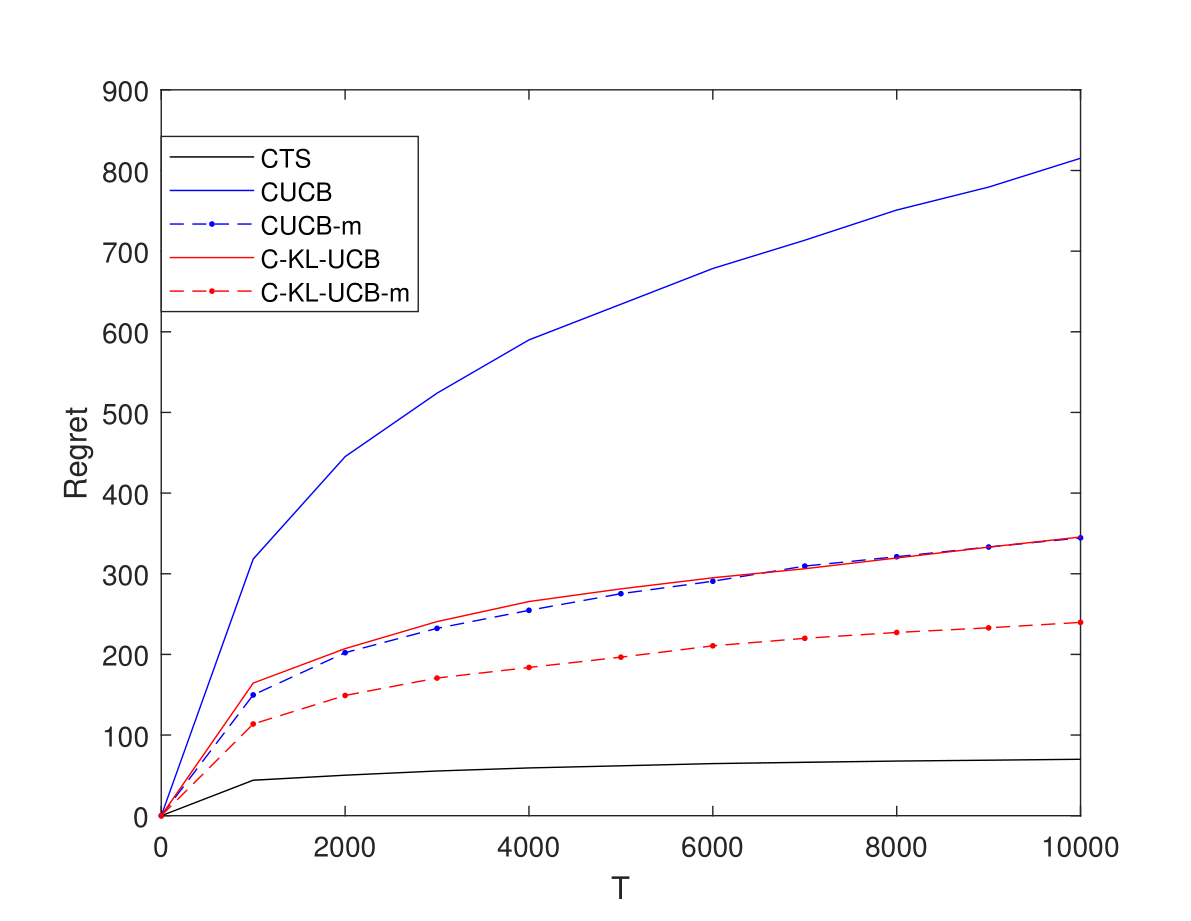 Simulations
Compare our TS-based algorithm (CTS) with other UCB-based ones (CUCB, ESCB)
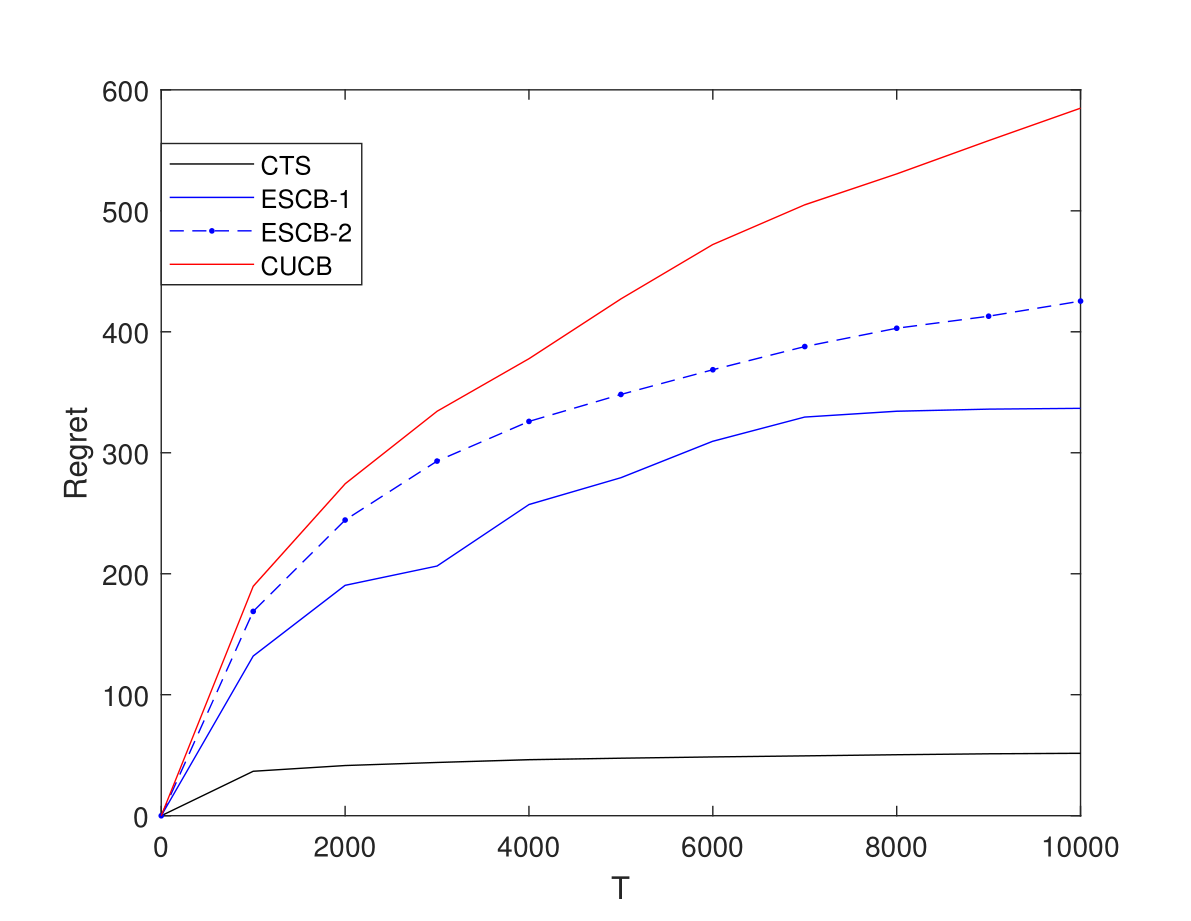 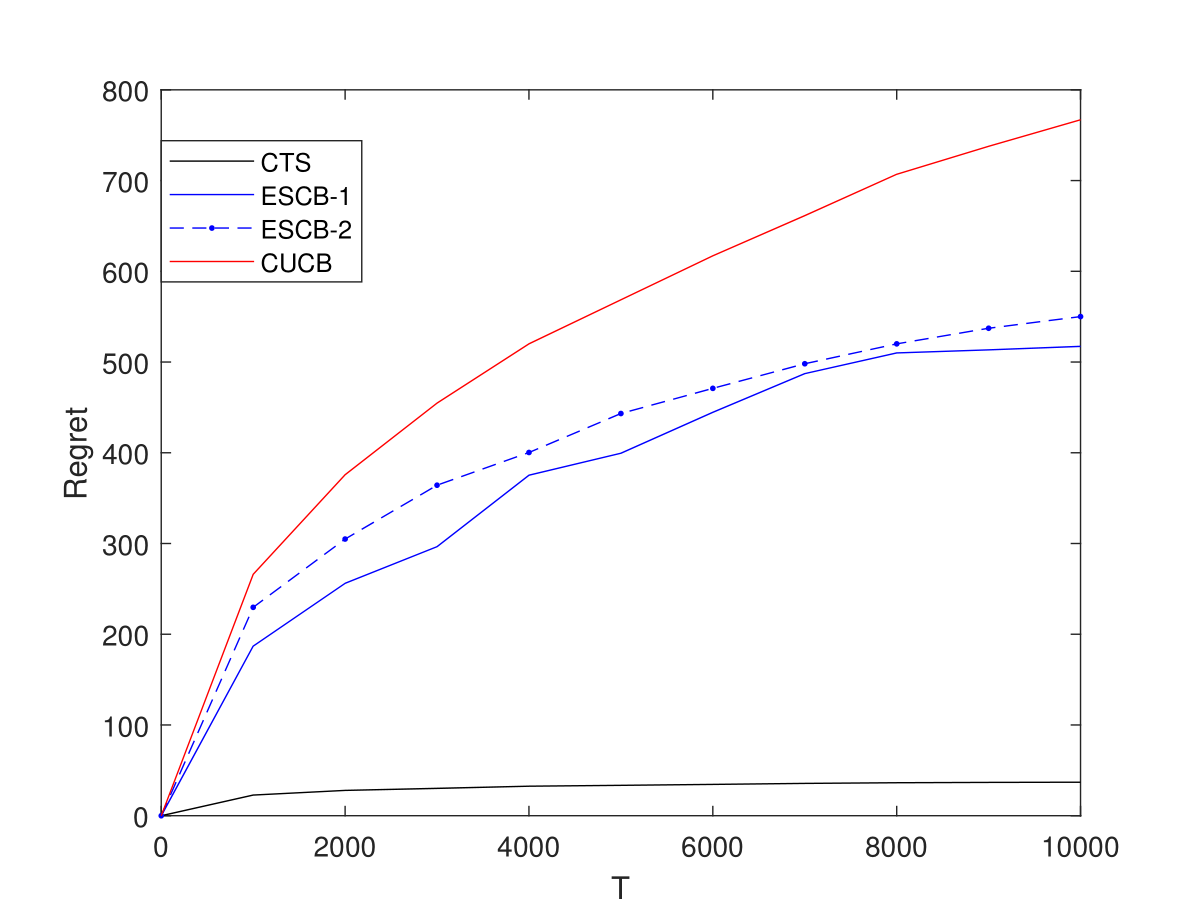 TS in Pure Exploration of CMAB
Simulations
Compare the sample complexity of TS-Explore, CLUCB and NaiveGapElim
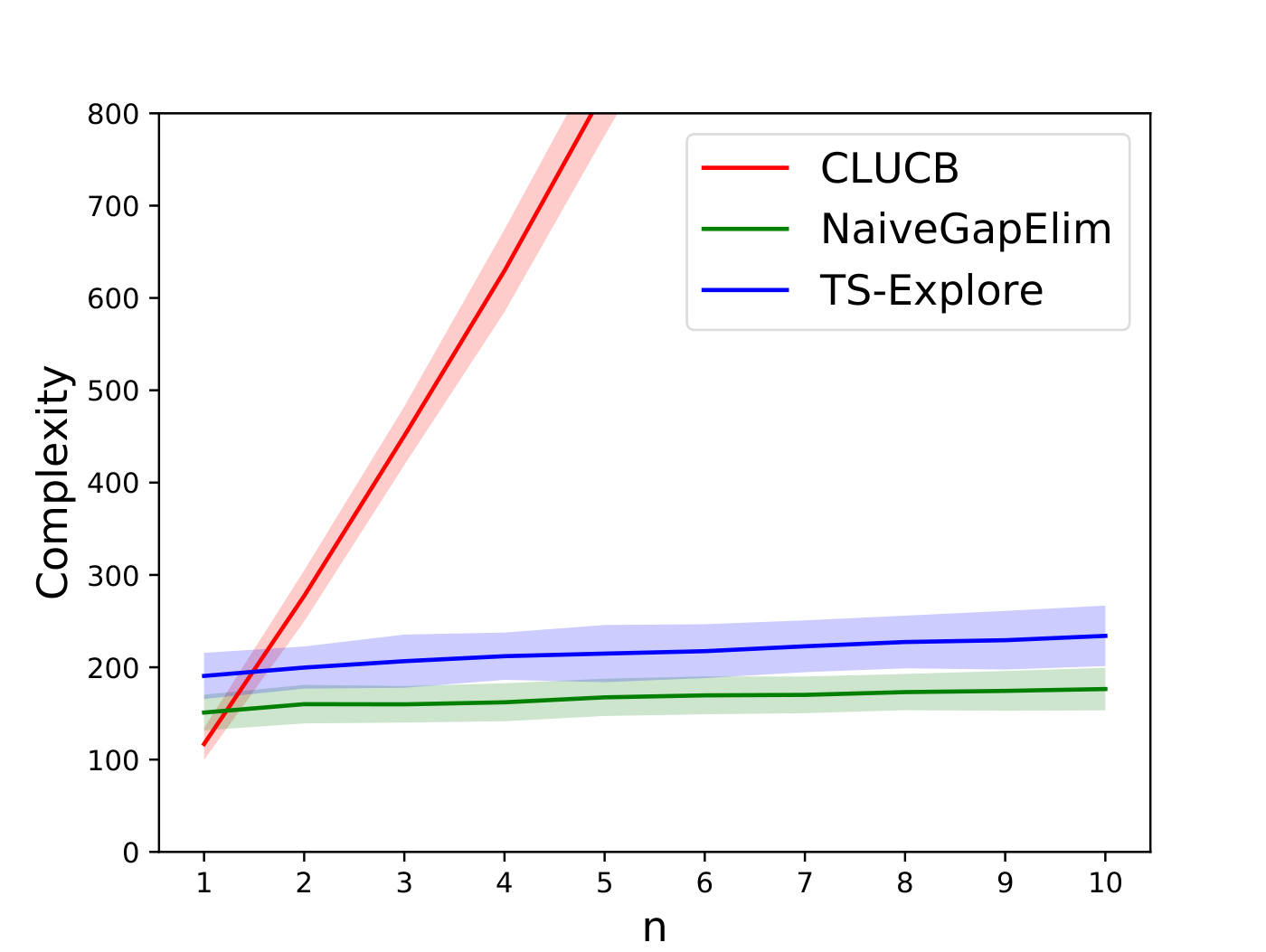 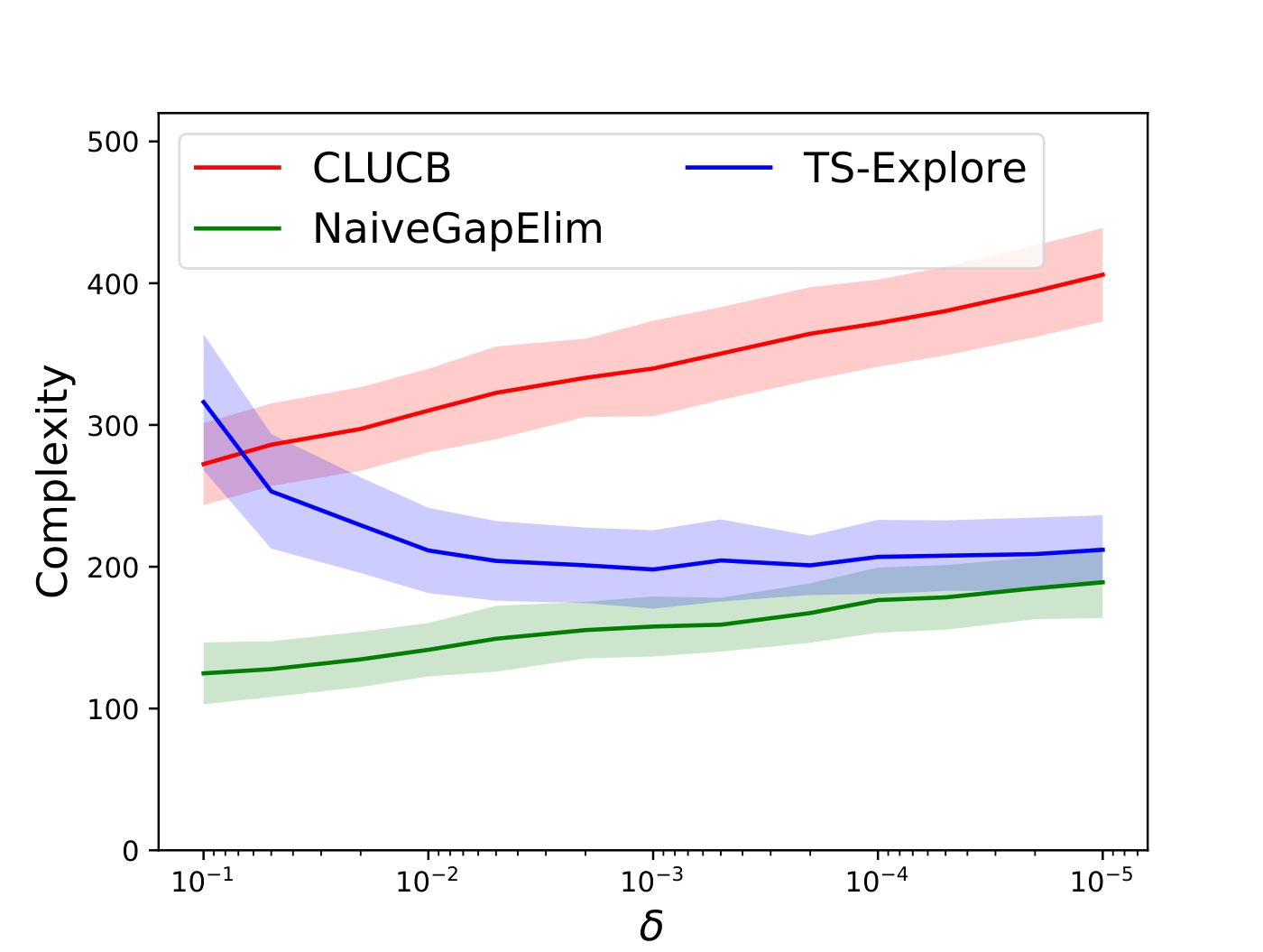 Conclusion
In CMAB model with independent arms, TS-based algorithms can be either much more efficient, or much more effective than UCB-based algorithms 
In TS, we could draw the random point (follow the required constraints) efficiently
Do not need to look for the best point of all the super arms
References
[1] Siwei Wang, Wei Chen, “Thompson Sampling for Combinatorial Semi-Bandits”, ICML 2018
[2] Siwei Wang, Jun Zhu, “Thompson Sampling for (Combinatorial) Pure Exploration”, ICML 2022
Thank You!
Siwei Wang
Microsoft Research Asia